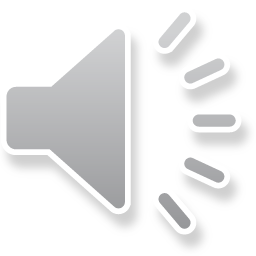 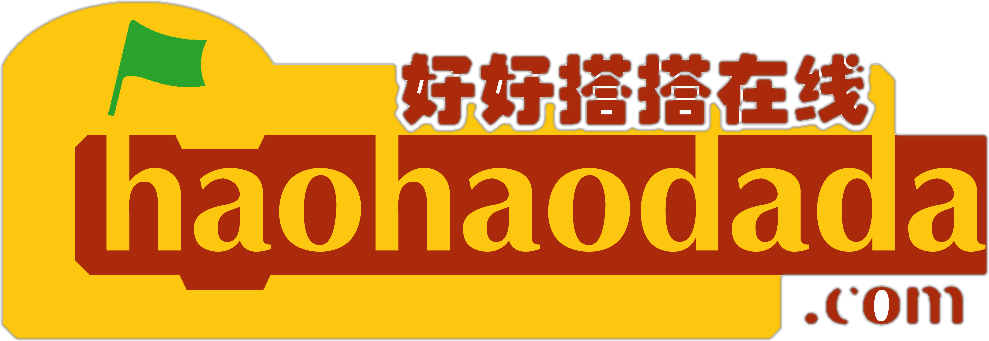 创客教育
系列课程
好搭Bit
(基于Mind+)
好好搭搭在线
板载亮度传感器
好好搭搭在线
01
02
03
基础知识
指令学习
目 录
程序代码
1
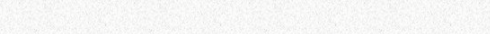 基础知识
亮度传感器，是指能感受光亮度并转换成可用输出信号的传感器。

        在好搭Bit中当前环境光强度检测装置为点阵屏上的LED灯，在LED灯中集成了亮度传感器。
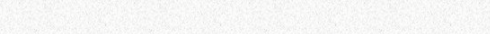 2
指令学习
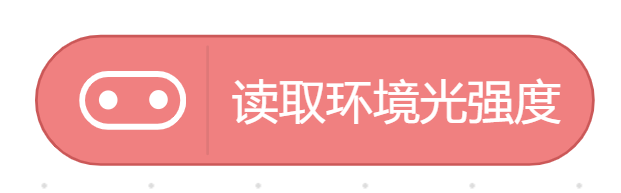 可以使用该指令获取检测当前环境的光强度。
3
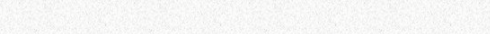 程序代码
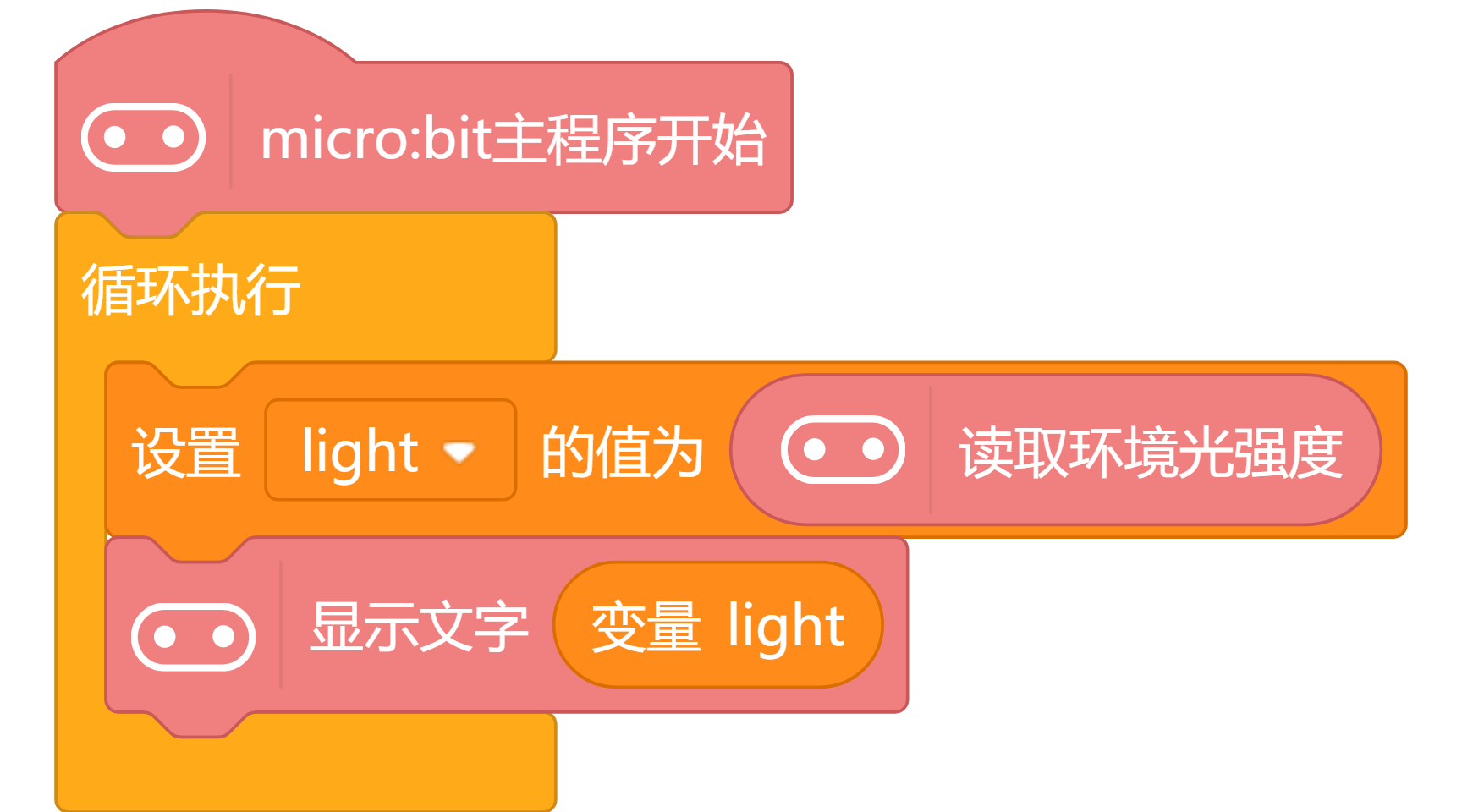 显示当前环境光强度对应的数值
3
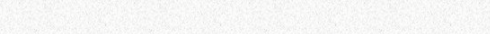 程序代码
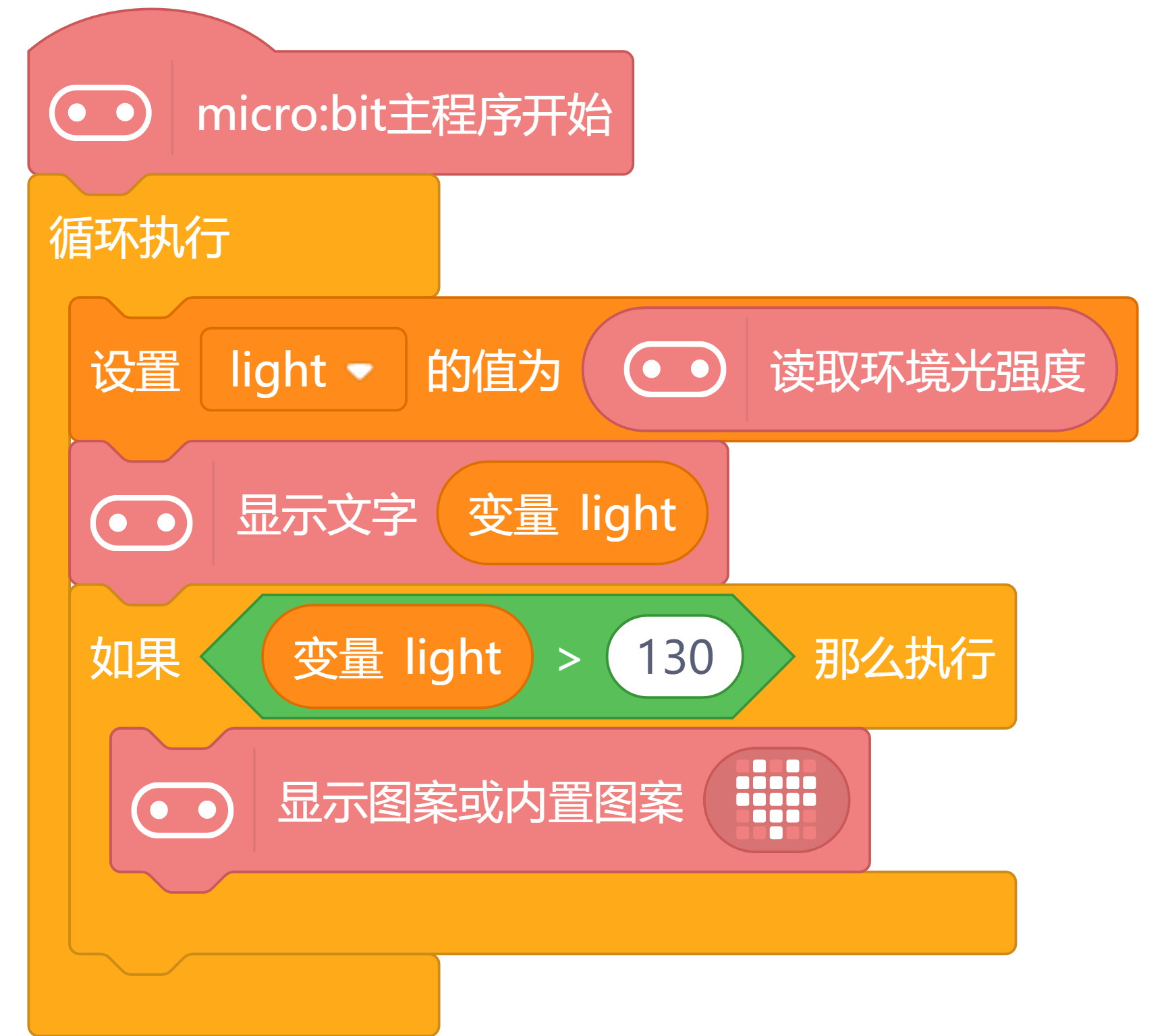 当亮度大于设定值时，显示爱心图案
谢谢观看！
好好搭搭在线